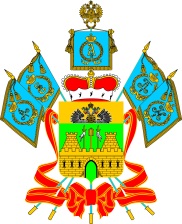 План мероприятий по развитию сельскохозяйственной потребительской кооперациина территории муниципальных образованийКраснодарского края2018-2020гг.
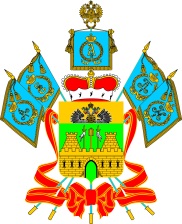 Понятие  кооператива
КООПЕРАТИВ – это бизнес, находящийся в собственности и работающий под контролем владельцев, которые пользуются его услугами.

Кооперативы похожи на другие предприятия, но имеют принципиальные отличия от иных организационно-правовых форм.
1
Виды кооперативов                                      (по характеру деятельности)
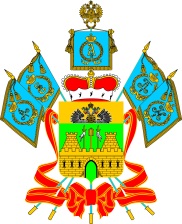 2
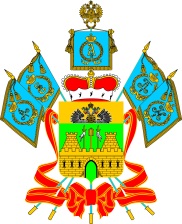 Виды кооперативов                                                    (по характеру деятельности)
1.Сельскохозяйственным производственным кооперативом признается сельскохозяйственный кооператив, созданный гражданами для совместной деятельности по производству, переработке и сбыту сельскохозяйственной продукции, а также для выполнения иной не запрещенной законом деятельности, основанной на личном трудовом участии членов кооператива. Число работников производственного кооператива (за исключением работников, занятых на сезонных работах) не должно превышать число членов этого кооператива.

             2.Сельскохозяйственным потребительским кооперативом признается сельскохозяйственный кооператив, созданный сельскохозяйственными товаропроизводителями и (или) ведущими личное подсобное хозяйство гражданами при условии их обязательного участия в хозяйственной деятельности потребительского кооператива.
3
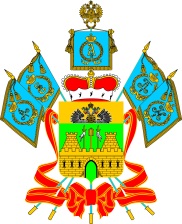 Виды некоммерческих кооперативов
Виды кооперативов
4
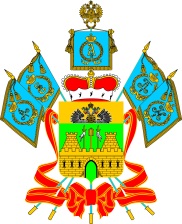 Модель 1.   Создание сельскохозяйственного потребительского  кооператива
Создание снабженческого, сбытового. перерабатывающего кооператива
5
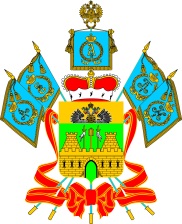 Модель 2. Создание сельскохозяйственного потребительского кооператива
1.Члены Кооператива возвращают птицу  Кооперативу либо уже после забоя,  либо живую
2.Кооператив расплачивается с членами Кооператива денежными средствами ( иным способом)
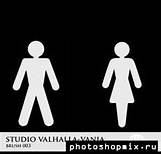 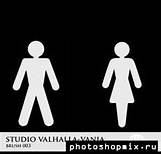 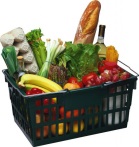 Доход
 Пайщиков
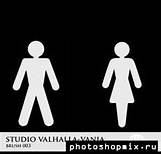 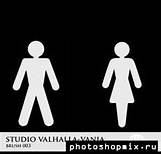 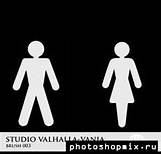 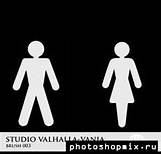 Схема работы кооператива
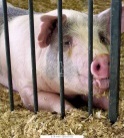 1.Птица передается членам Кооператива на доращивание на договорных условиях (предусматриваются условия расчета, падеж и другие особенности)
2.Кооператив продает членам Кооператива корм, ветпрепараты.
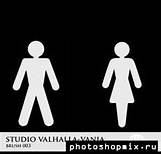 Кооператив
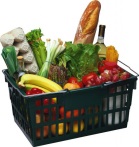 1.Кооператив отправляет  птицу на забой либо  уже забитую птицу перерабатывает в полуфабрикаты и консервы
2. Кооператива осуществляет сбыт забитой птицы, полуфабрикатов, консервов
3. Средства направляются для расчёта с членами Кооператива  и  на содержание Кооператива
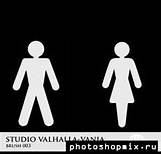 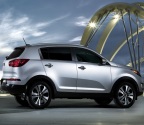 6
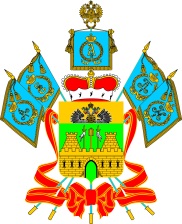 Сельскохозяйственный  кредитный потребительский кооператив (СКПК)
Кооператив осуществляет  некоммерческую  деятельность. Основная цель – оказание финансовой взаимопомощи своим членам. Бухгалтерский учет ведется в установленном законом порядке.
СКПК
Число членов Кооператива  - не менее 15  граждан и  (или) не менее 5 юридических лиц
Кооператив привлекает займы и выдает займы только членам Кооператива
Кооператив  формирует  Фонд Финансовой Взаимопомощи. Величина временно свободного остатка фонда финансовой взаимопомощи не может составлять более чем 50 процентов средств этого фонда.
Государственное регулирование деятельности кредитных кооперативов осуществляет ЦБ РФ
7
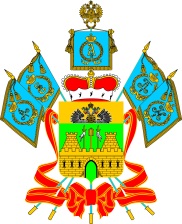 Процедура создания кооператива
8
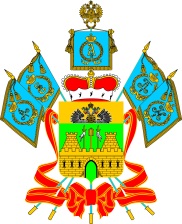 Членство в кооперативе. Членами кооператива являются  сельхозтоваропроизводители.
Уставом потребительского кооператива могут устанавливаться право и порядок приема в члены потребительского кооператива наряду  с гражданами  и юридическими лицами (сельхозтоваропроизводителями)  иных граждан и юридических лиц, которые оказывают услуги потребительским кооперативам или сельскохозяйственным товаропроизводителям либо являются работниками учреждений социального обслуживания населения сельских поселений. Число таких членов кооператива не должно превышать 20 процентов от суммарного числа членов кооператива - сельскохозяйственных товаропроизводителей и членов кооператива - граждан, ведущих личное подсобное хозяйство.
9
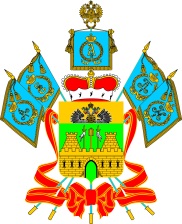 Источники формирования имущества кооператива
В состав имущества кооператива могут входить движимые и недвижимые вещи, деньги, ценные бумаги, а также другие объекты, предусмотренные законодательством.
10
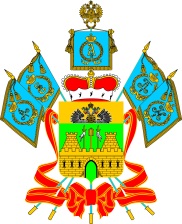 Фонды   кооператива
11
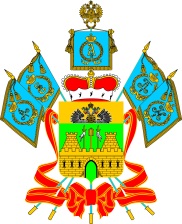 Распределение  прибыли  кооператива
На погашение просроченных долгов
В резервный фонд и предусмотренные уставом кооператива иные неделимые фонды
На выплату причитающихся по дополнительным паевым взносам членов и паевым взносам ассоциированных членов кооператива дивидендов и премирование членов кооператива и его работников, общая сумма которых не должна превышать 30% от прибыли  кооператива, подлежащей распределению
на кооперативные выплаты
12
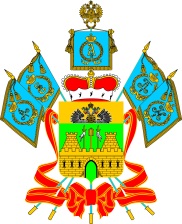 Распределение  прибыли  кооператива
1.Прибыль кооператива, определяемая по бухгалтерскому балансу и остающаяся после уплаты налогов, сборов и обязательных платежей, распределяется следующим образом:
   1) на погашение просроченных долгов;
   2) в резервный фонд и предусмотренные уставом кооператива иные неделимые фонды;
   3) на выплату причитающихся по дополнительным паевым взносам членов и паевым взносам ассоциированных членов кооператива дивидендов и премирование членов кооператива и его работников, общая сумма которых не должна превышать 30 процентов от прибыли кооператива, подлежащей распределению;
   4) на кооперативные выплаты.

2. Кооперативные выплаты между членами производственного кооператива распределяются пропорционально оплате их труда в кооперативе за год, между членами потребительского кооператива - пропорционально доле их участия в хозяйственной деятельности кооператива.

3. Кооперативные выплаты используются в следующем порядке:
   1) не менее чем 70 процентов суммы кооперативных выплат направляется на пополнение приращенного пая члена кооператива;
   2) остаток кооперативных выплат выплачивается члену кооператива.

4. Средства, зачисленные в приращенные паи, используются на:
   1) создание и расширение производственных и иных фондов кооператива, за исключением неделимого фонда кооператива;
   2) погашение приращенных паев.
13
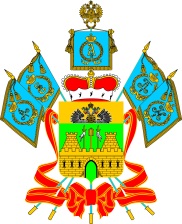 ОСНОВНЫЕ  ОБЯЗАТЕЛЬНЫЕ   ТРЕБОВАНИЯ  К  КООПЕРАТИВУ
1.Размер паевого фонда не должен превышать размер чистых активов кооператива.

	2.Кооператив в обязательном порядке формирует резервный фонд, который является неделимым и размер которого должен составлять не менее 10% от паевого фонда кооператива.

	3.Не менее 50% объема  работ (услуг), выполняемых обслуживающими,  перерабатывающими,  сбытовыми (торговыми), снабженческими, садоводческими, огородническими и животноводческими кооперативами, должно осуществляться для членов данных кооперативов. 

	4.Потребительские кооперативы ведут раздельный бухгалтерский учет  (по некоммерческой и коммерческой деятельности).

	5.Кооперативы являются членами Ревизионного союза.
14
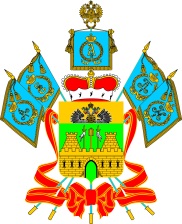 Состояние сельскохозяйственной 
потребительской кооперации
По состоянию на 1 апреля 2018 на территории Краснодарского края зарегистрировано 136 потребительских кооператива различных направлений.
15
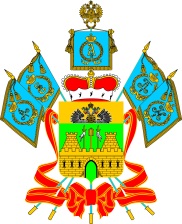 Государственная поддержки малых форм хозяйствования до 2020 года
млн. рублей
16
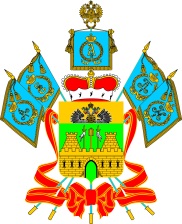 Целевые показатели для муниципальных образований Краснодарского края
Создание  1-ого кооперативного заготовительного пункта в поселении от 2 тыс. человек
Создание  с/х потребительских кооперативов в каждом муниципальном образовании
10 % населения муниципальных образований должны состоять в СПоК
17
Целевые показатели для муниципальных образований Краснодарского краяв 2018-2020 годах
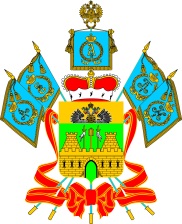 18
Целевые показатели для муниципальных образований Краснодарского краяв 2018-2020 годах
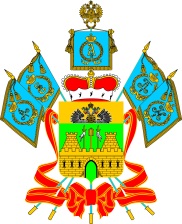 19